Wittgenstein a sociální vědy
P. Winch, Idea sociální vědy a její vztah k filosofii
téma svébytnosti duchovních věd v německé filosofii
Wilhelm Dilthey: „Přírodu vysvětlujeme, duševnímu životu rozumíme.“ 
Winch cituje Durkheima a kvazi-přírodovědné vysvětlování společenských jevů: „Za mimořádně plodnou považuji ideu, podle níž by společenský život neměl být vysvětlován koncepcemi těch, kdo se jej účastní, nýbrž hlubšími příčinami, kterých si tito účastníci nejsou vědomi … pouze takto se může historie stát vědou a sociologie jako taková existovat.“ (35)
Proti tomu: Weberův pojem „smysluplného jednání“, tj. jednání, v němž je přítomen „subjektivní“ čili „subjektivně zamýšlený smysl“ 
Co to znamená?
Odpověď nám pomůže dát Ludwig Wittgenstein
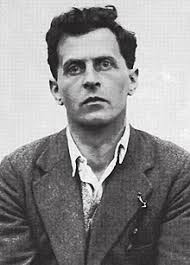 Ludwig Wittgenstein (1889- 1951)
Otec velký rakouský průmyslník (železárenský koncern),
cestovatel a mecenáš
Studium inženýrství v Berlíně, 
dobrovolný zdravotník ve WWII; medaile za chrabrost; 
na frontě píše Tractatus – svou jedinou publikaci
Studium filosofie v Cambridgi u Bertranda Russella
Potom vesnický učitel, architekt, zahradník 
Zpět v Cambridge: filosof do konce života, prof. 1939
Majetek rozdal; stávil někol lét v chatce ve Švédsku
Posmrtně Philosophische Untersuchungen (Filosofická zkoumání)
Dvě fáze
positivistická: tzv. ranný Wittgenstein
úsilí logicky pojmout vztah jazyka ke světu 
v kontextu tzv. logického pozitivismu Vídeňského kroužku – formulace čistého jazyka, který jasně a koherentně přenáší pozorované do jazyka a staví tak základ vědy
„post-pozitivistická! tzv. pozdní Wittgenstein
ve 30. letech začíná pochybovat o pozitivismu, své přemítání zapisuje formou krátkých textů do Zkoumání – a přichází ke zcela jinému obrazu jazyka a filosofie
od jazyka jako obraz světa k jazyku jako „hře“
Dvě koncepce jazyka_ TP_PU
Otázka „Co je vlastně slovo?" je analogická otázce „Co je figurka v šachu?". (PI,108) 
Význam slova je jeho užívání v jazyce. (PI,43) 
Dívej se na větu jako na nástroj a na její smysl jako na její zaměstnání.(PI,421) 
Jazyk je nástroj. Jeho pojmy jsou nástroje. (PI,569) 
Představit si jazyk znamená představit si formu života (PI.19)
Jednoduché znaky použité ve výroku se nazývají jmény. (T,3.202) 
Jméno označuje předmět. Předmět je jeho významem. (T,3.203) 
Výrok je pravdivostní funkcí Logický obraz faktů je myšlenka. (T,3) Myšlenka je smysluplný výrok. (T,4) Souhrn výroků je jazyk. (T,4.001) Souhrn pravdivých myšlenek je obraz světa. (T.3.01)
Teorie Obrazu –zrcadla / metafory hry
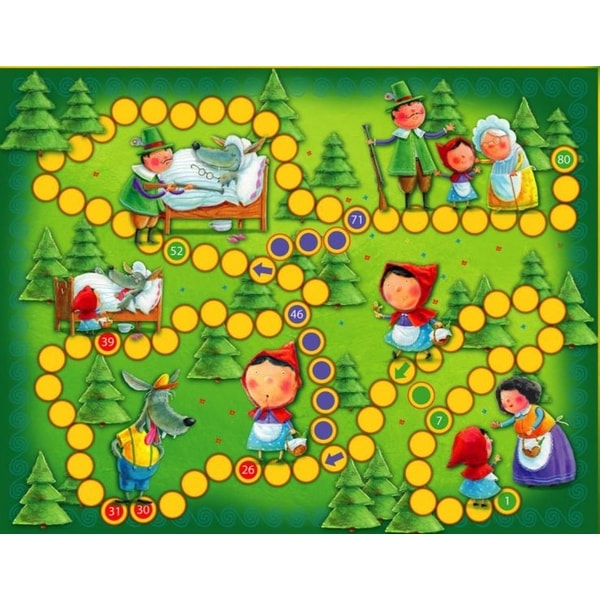 Jak funguje jazyk
Jazyk pro pozitivisty:
Vyjadřuje fakta. Zobrazuje svět = myšlenka reprezentace
Smysl = vztah k věcem ve světě
Představa, že "jazyk funguje vždy jenom jedním způsobem, slouží vždy jedinému účelu: přenášet myšlenky - ať už jsou to myšlenky o domech, bolestech, dobru a zlu, nebo o čemkoli jiném" 
The cat is on the mat.
Ale: jazyk pro pragmatiky:
Komunikací děláme mnohem víc věcí (příkazy, přání, pochvala, nespokojenost, souhlas, výsměch, uznání etc.)(Austin)
-> jazykem jednáme. Komunikace = akce. Existují různé typy akcí. Jen některé sděluje fakta (pravdu/omyl), většina dělá něco jiného (vyjadřuje emoce, příkazy, jedná…)
-> způsob užití jazyka určuje pravidla jeho fungování
Význam výroků tkví v použití (Gebrauch, use)
Význam nějakého slova je způsob jeho použití v řeči. (PU § 43)
Významu slova rozumím tehdy, když je umím použít, nikoli tehdy, když si pod ním představuji věc, již má zastupovat. 
význam slova je definován společenským kontextem. 
chceme-li porozumět určitému slovu, musíme sledovat, v jakých situacích je druzí užívají; chceme-li použít slovo, větu, musíme se použít existující způsoby 
-> Použití slov, výroků se řídí určitými pravidly
pravidla určují, co znamená vykonávat tu či onu činnost (popisovat, hrát slovní fotbal etc.) a co znamená vykonávat ji dobře
Problém „ostenze“ a učení jazyka
Jazyku se děti naučí tak, že jsou „vychovávány k tomu, aby vykonávaly ty a ty úkony, používaly přitom těch a těch slov, a na slova druhého reagovaly tak a tak“.
„,Když spojím tyč s pákou, uvedu brzdu v činnost.‘ – Ano, pokud je dán celý ostatní mechanismus. Jen spolu s ním je páka brzdnou pákou; a bez opory v něm není už ani pákou, nýbrž může být vším možným, nebo také ničím.“ (PU § 6)
Příklady: Mt Everest, flétna, dílna s nářadím
Řečové jednání - Jazykový akt
Speech act (John Searle,  John Austin How to Do Things with Words  1962)
lokuce - slovní obsah, výpověď
ilokuce – pragmatické funkce, záměru (intence), s nímž byl výrok pronesen – tvrzení, otázka, přání … ->  ilokuční síla
perlokuce – účinek jednání hovorem (zákaz)
perfomace - tzv. performativní formule: „ano“, otevírám, křtím, prohlašuji za manžele
Jazyk jako hra  - Filozofická zkoumání, 1945-1949
Pohled na řeč jako na hru. 
Komunikace jako hra:
-> má pravidla + hovořit jako jednat (dělat tah ve hře)
-> Smysluplné jednání je možné pouze v kontextu určitého typu jednání, hry, racionality
-> my to poznáme, protože jsme se to učili dělat
Hra – nebyl lepší termín. 
„Míním deskové hry, karetní hry, míčové hry, bojové hry atd. Co ty všechno mají společného? – Neříkej: ,Něco společného mít musejí, jinak by se jim neříkalo ,hry‘ – nýbrž podívej se, jestli je tu něco, co je společné jim všem. – Neboť když se na ně podíváš neuvidíš sice něco, co by bylo všem společné, ale uvidíš všelijaké podobnosti, příbuznosti, a sice řadu takových podobností a příbuzností.“ (PU § 66)
Pravidla: tkví v jednání.
151. Představme si tento případ: A píše řady čísel; B přihlíží a snaží se v té posloupnosti čísel najít nějakou zákonitost. Když se mu to podaří, zvolá: "Teď dokážu pokračovat!"
217. ... Jestliže jsem vyčerpal odůvodnění, pak jsem narazil na tvrdou skálu a můj rýč se zkřivil. Jsem tak náchylný říci: "Právě takhle jednám." ... 
219. ... Řídím-li se pravidlem, nerozhoduji se. Pravidlem se řídím slepě
202. Proto je 'řídit se pravidlem' praxe. A být přesvědčen, že se řídím pravidlem, není totéž jako se pravidlem skutečně řídit. Proto se také člověk nemůže řídit 'privatim', neboť jinak by bylo přesvědčení, že se řídím pravidlem totéž, jako řízení se pravidlem. ...
Pravidla: jsou implicitní
FZ 54. Mysleme ale na to, v jakých případech říkáme, že se nějaká hra hraje podle určitého pravidla! 
…..Člověk se této hře učí tak, že se dívá, jak ji hrají ostatní. Říkáme však, že se hraje podle takových a takových pravidel, protože pozorovatel je může z praxe této hry vyčíst, - jako přírodní zákon, kterým se hraní řídí. - Jak ale ten pozorovatel v tomto případě odliší chybu hrajícího od správného hraní? - Pro to lze najít vodítka v chování hráčů. Mysleme na charakteristické chování těch, kteří opravují přeřeknutí. Poznat, že to někdo dělá, by bylo možné, i kdybychom nerozuměli jeho jazyku.
Pravidla jsou společenská
J.Peregrin: Naše jazykové hry jsou tedy svou podstatou veřejnou, společenskou záležitostí - pravidla, která se jimi proplétají, existují, podobně jako třeba pravidla šachu nebo fotbalu, především ve formě společenských institucí: 
199. Není možné, aby se pravidlem řídil jeden člověk jednou jedinkrát. Není možné, aby se jenom jednou jedinkrát učinilo sdělení, vydal příkaz, nebo došlo k porozumění etc. - Řídit se pravidlem, něco sdělit, vydat rozkaz, hrát šachovou partii, to jsou zvyklosti (praktiky, instituce). Rozumět větě znamená rozumět jazyku. 
-> Jazyk je sociální fakt
Forma života
Jazykové hry jsou součástí forem života  - Lebensform
souhrn praktik, pravidel, okolností, ve kterých se pohybujeme
vyjadřuje provázanost jazykové hry s mimojazykovými skutečnostmi
určuje, co je pravdivé či nepravdivé, je předpokladem jakéhokoli jazykového tázání. 
Lidé vytvářejí společnost svým jednáním:
„Právě onen společný lidský způsob jednání je oním vztažným systémem, pomocí něhož si vykládáme nějakou cizí řeč.“ (PU § 206) 
„To, co je třeba brát jako takové, co je dáno – dalo by se říci – jsou životní formy.“ (PU s. 288) 
Hrát jazykové hry předpokládá základ sdílené vidění světa (Weltbild)
Intepretovat něčí jednání = chápat smysl jednotlivých jazykových her zevrnitř
Logika jednání
Winchovo řešení: „Rozbor smysluplného chování musí přiznávat ústřední roli konceptu pravidla a veškeré chování, které má být smysluplné (a tudíž veškeré charakteristicky lidské chování), je ipso facto řízeno pravidly.“
= rule based behaviour
smysluplné chování jako chování řízené pravidly
důvod či motiv vs. příčina = ospravedlňování vs. predikce
Subjektivní vůle (intence) + sdílená pravidla = jednání
Význam jednání: musíme znát pravidla (nebo chápat určitou životní formu)
Chápání společenského jednání
Pravidla
Více než zákonitosti (regularities) a méně než zákony - určují logiku jednání
Jednání je praktická záležitost (cíle+chápání podmínek=akt) – nelze chápat bez přihlédnutí ke strategiím
Účast na jednání jednotlivých aktérů – důležitá pro chápání celého kontextu (Lebensform) – např. v antropologii (Geertz)
LW a filosofie běžného jazyka
problémy života zachycené ve výpovědích našeho jazyka nejsou ničím jiným, než jazykovými zmatky, způsobenými misinterpretací jazyka, nevědomým přecházením z jedné „jazykové hry" do druhé (PI,111).
Filosofický problém je třeba řešit jako jazykový problém, a to naprosto, až do úplného zmizení filosofického problému (PI,133)
Filosofický problém vzniká tehdy, když si „jazyk odjede na prázdniny" (PI,38), tj. když používáme slova a výrazy našeho běžného každodenního jazyka nemístně, metafyzicky. Proto je nezbytné „navrátit slova zpět z jejich metafyzického do jejich každodenního užívání" (PI,116)- ordinary language
„Propadáme klamu, že to, co je na našem zkoumání zvláštní, hluboké, pro nás podstatné, tkví v tom, že toto zkoumání usiluje pochopit s ničím nesrovnatelnou podstatu řeči. To znamená řád, který existuje mezi pojmy věty, slova, usuzování, pravdy, zkušenosti atd. Tento řád je jakýsi nad-řád mezi – abychom tak řekli – nad-pojmy. Zatímco přece slova ,řeč‘, ,zkušenost‘, ,svět‘, pokud mají nějaké použití, musejí mít použití zrovna tak nízké jako slova ,stůl‘, ,lampa‘, ,dveře‘.“ (PU § 97)
„Filosofie nesmí žádným způsobem porušovat způsob použití řeči, může ho tedy nakonec jedině popisovat. Neboť nemůže podat ani jeho zdůvodnění. Nechává všechno tak, jak to je.“ (PU § 124)